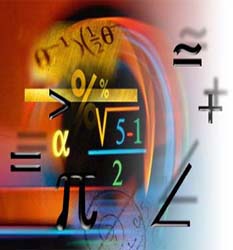 «Учитель готовится к хорошему  уроку  всю жизнь...»
В.А. Сухомлинский
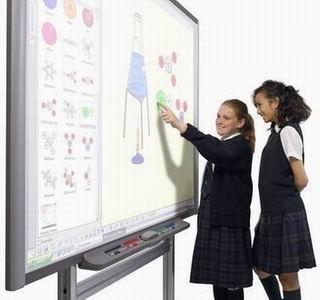 Требования предъявляемые к современному уроку:
•    хорошо организованный урок  в хорошо оборудованном кабинете должен иметь хорошее начало и хорошее окончание;•    учитель должен спланировать свою деятельность и деятельность учащихся, четко сформулировать тему, цель, задачи урока;•    урок должен быть проблемным и развивающим;•     учитель организует проблемные и поисковые ситуации, активизирует деятельность учащихся;•    вывод делают сами учащиеся;•    времясбережение и здоровьесбережение;•    в центре внимания урока - дети;•    учет уровня и возможностей учащихся (профиль класса, стремление учащихся, настроение детей);•     умение демонстрировать методическое искусство и творчество учителя;•    планирование обратной связи;•     урок должен быть добрым, одушевленным личностью учителя;
27.02.2014
2
Использование информационно- коммуникационных 
технологий на современном уроке
(для обучающихся):
•     делает занятия интересными и развивает мотивацию
•     предоставляет больше возможностей для участия в коллективной работе
•     позволяет использовать различные стили обучения,  учителя  могут обращаться к всевозможным ресурсам, приспосабливаясь к определенным потребностям
•     учащиеся начинают понимать   сложный материал в результате более ясной, эффективной и динамичной подачи материала
•     учащиеся начинают работать более творчески и становятся уверенными в себе
•      развивает самостоятельность учащихся
27.02.2014
3
Этапы урока:
1) этап организационный
2) этап проверки домашнего задания
3) этап актуализации субъектного опыта учащихся
4) этап изучения новых знаний и способов деятельности
5) этап первичной проверки понимания изученного
6) этап закрепления изученного
7) этап применения изученного
8) этап обобщения и систематизации
9) этап контроля и самоконтроля
10) этап коррекции
11) этап информации о домашнем задании
12) этап подведения итогов занятия
27.02.2014
4
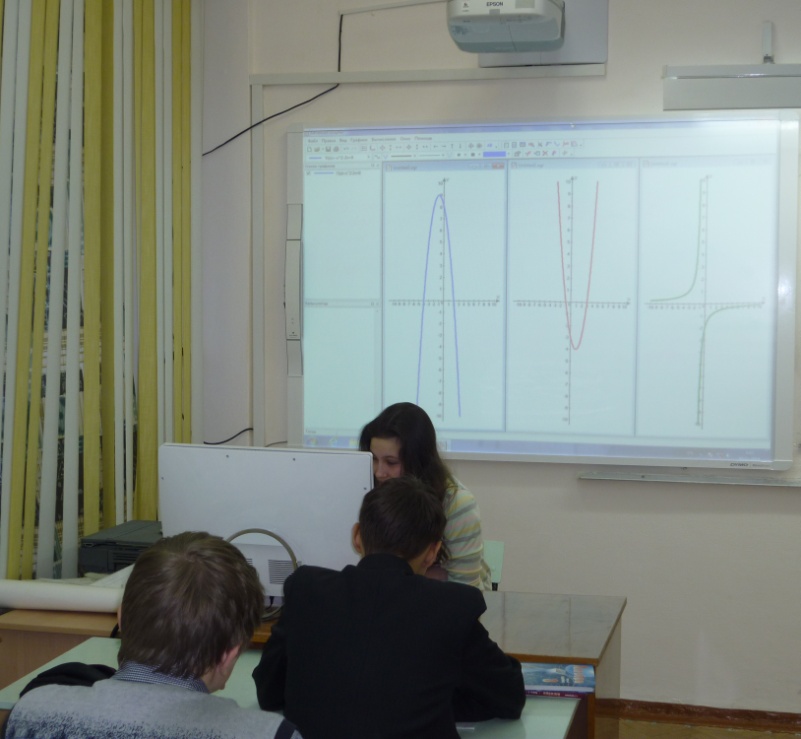 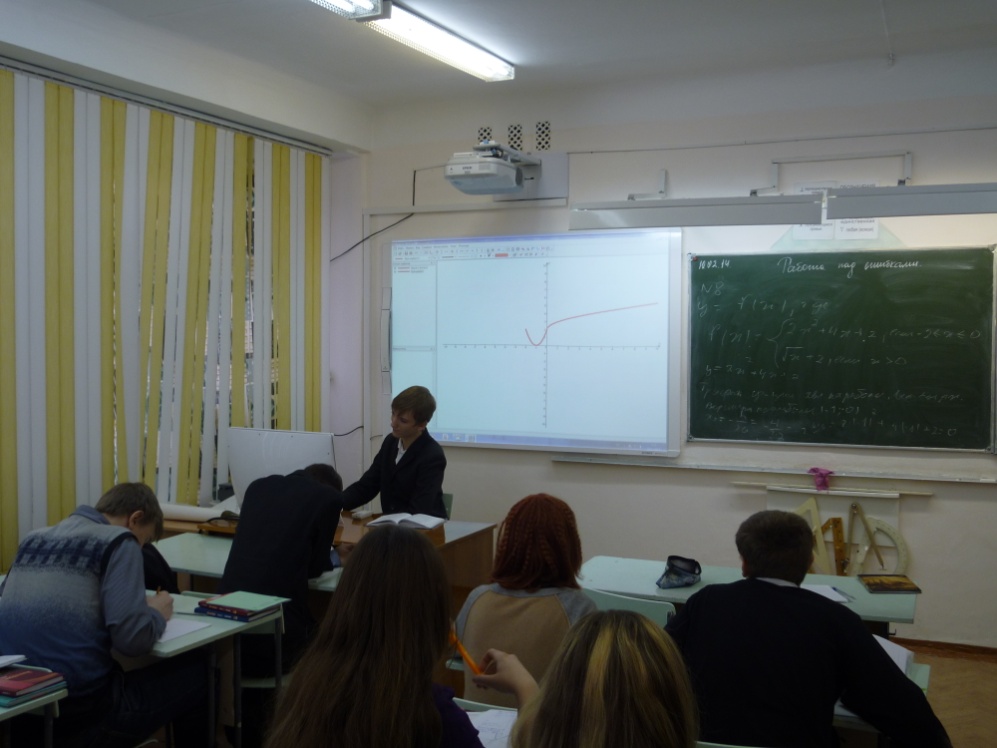 27.02.2014
5
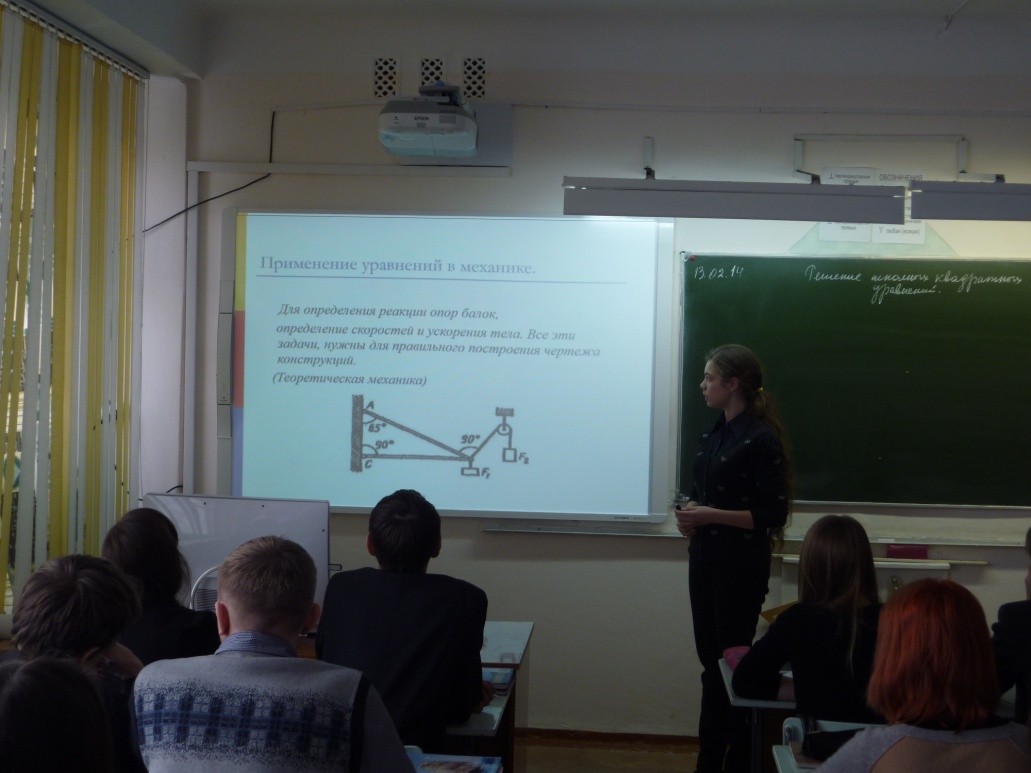 27.02.2014
6
Урок обобщения и систематизации знаний по теме «Тригонометрия»       10 Б класс
Этапы работы:

Подготовительный (изучение возможностей графической 
программы  Advanced Grapher );
2. Выполнение тренажеров по темам «Тригонометрические 
функции, их свойства и графики», «Тригонометрические
 преобразования», «Тригонометрические уравнения»;
3. Урок.
27.02.2014
7
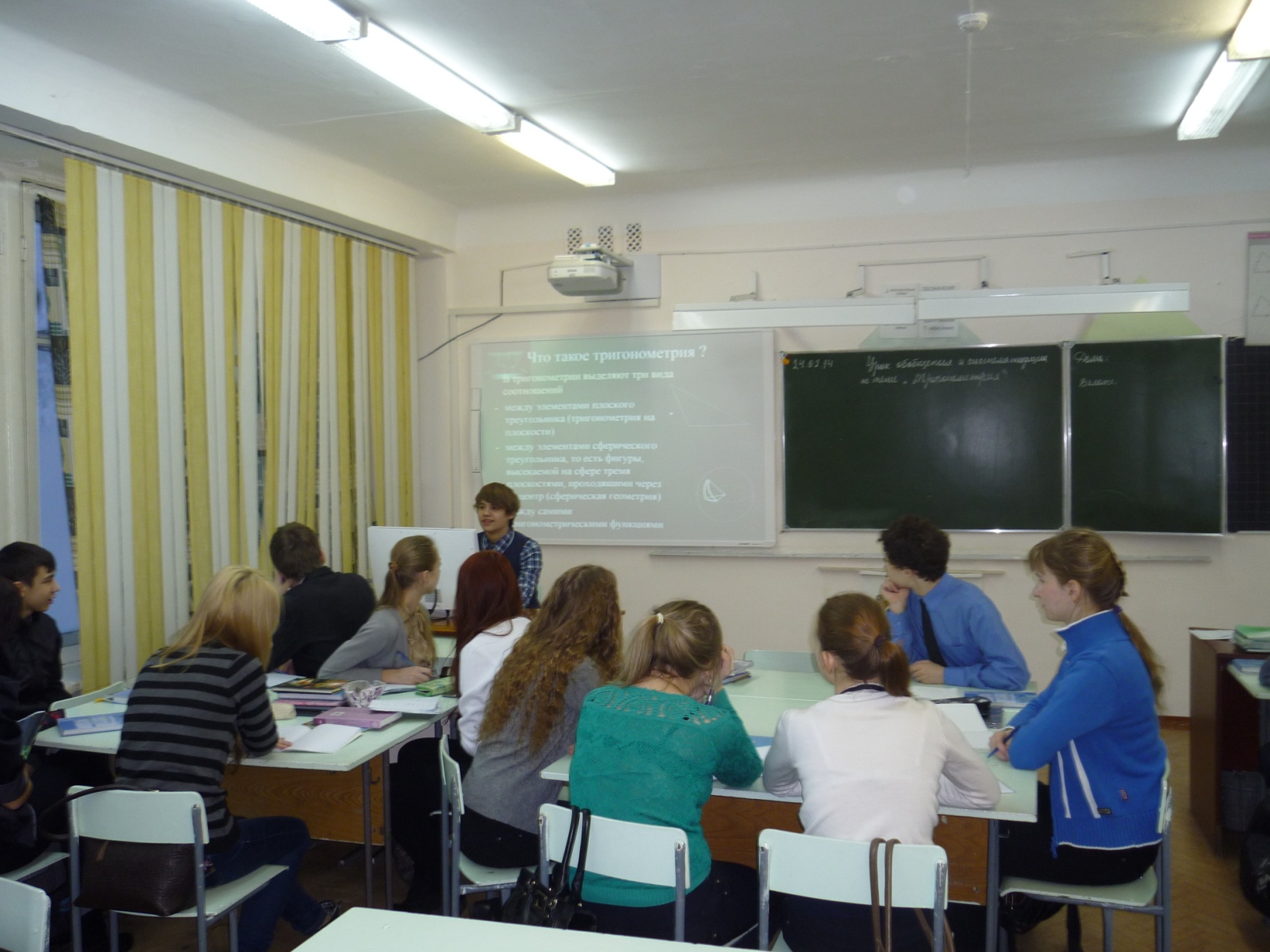 27.02.2014
8
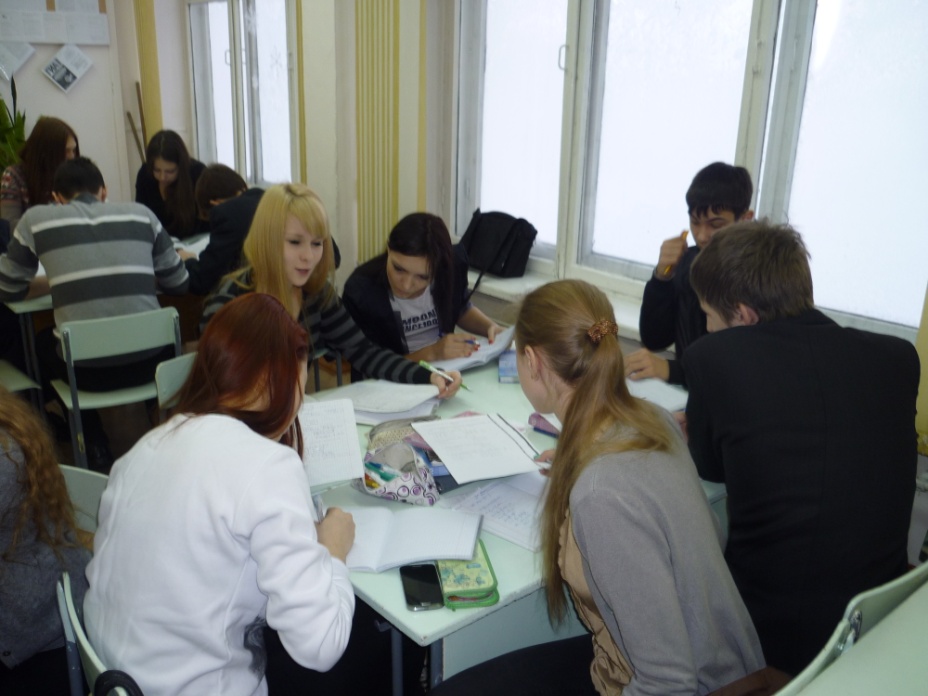 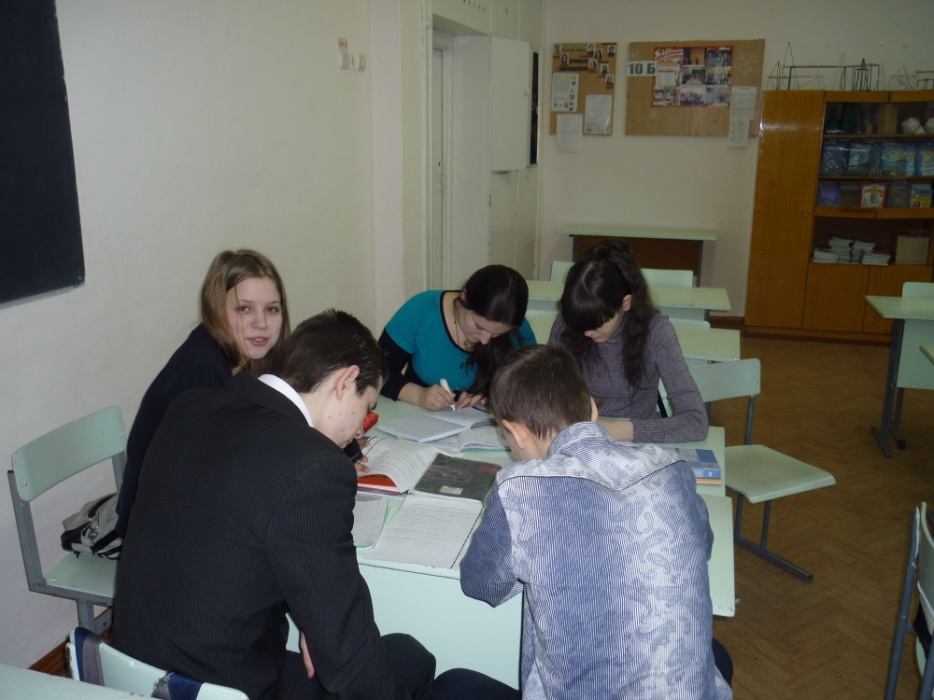 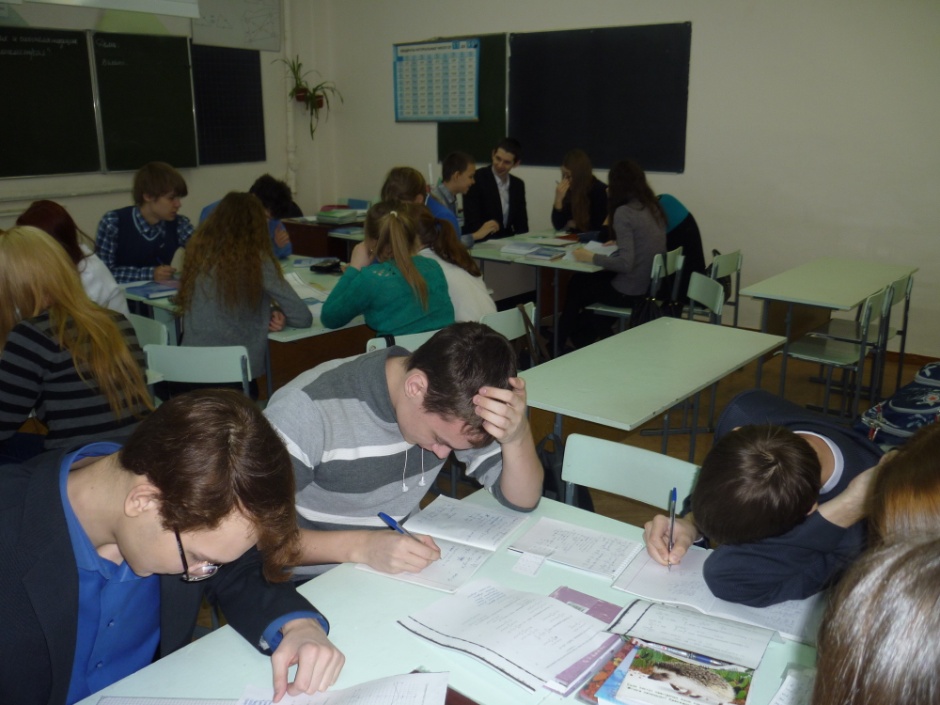 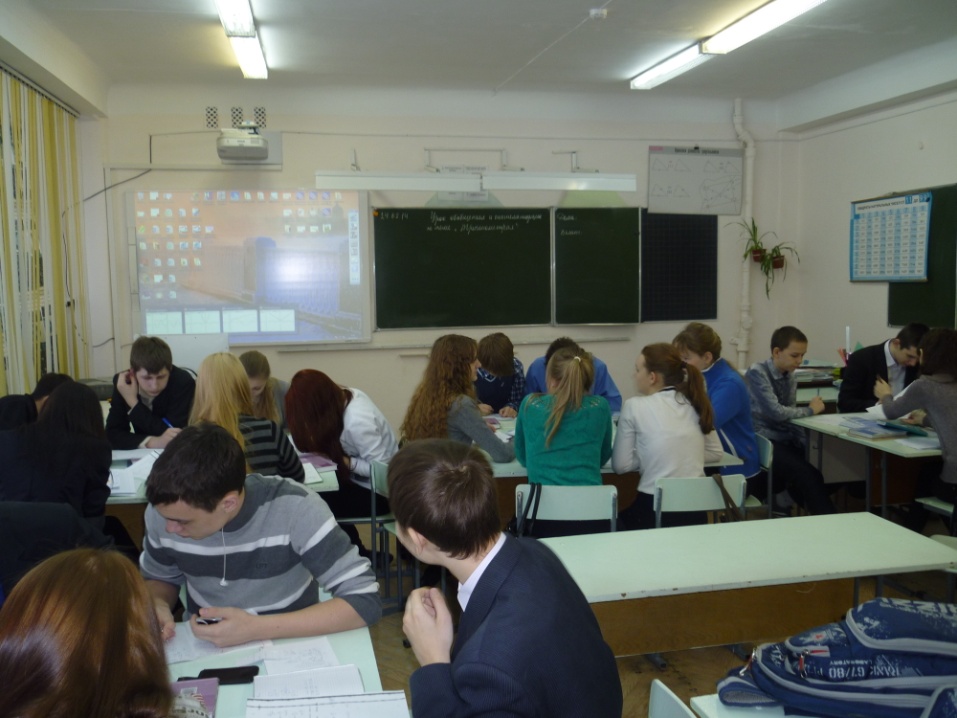 27.02.2014
9
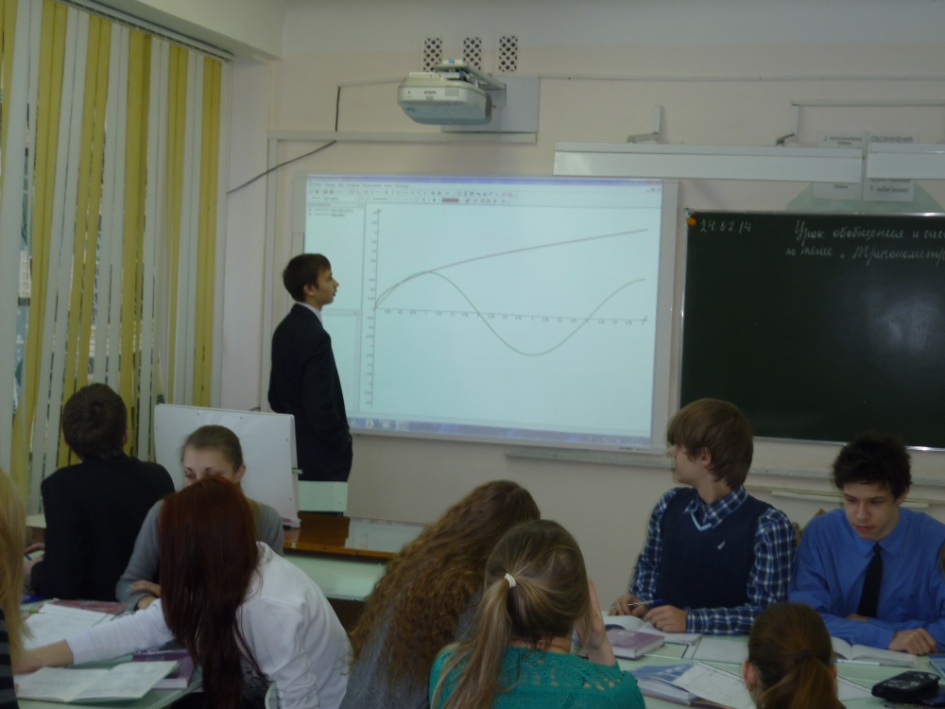 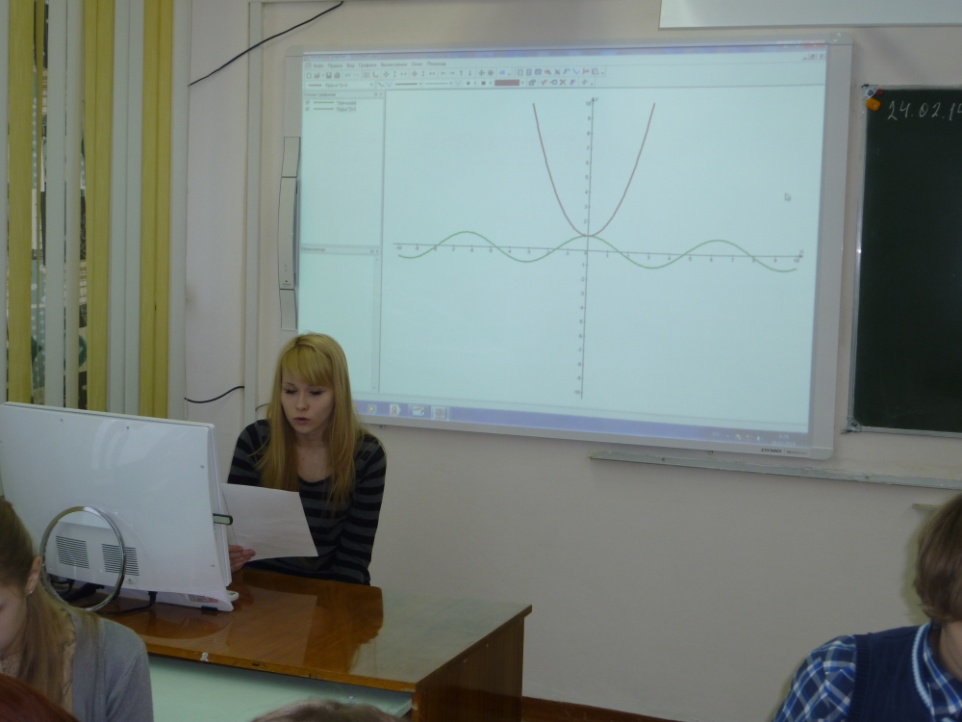 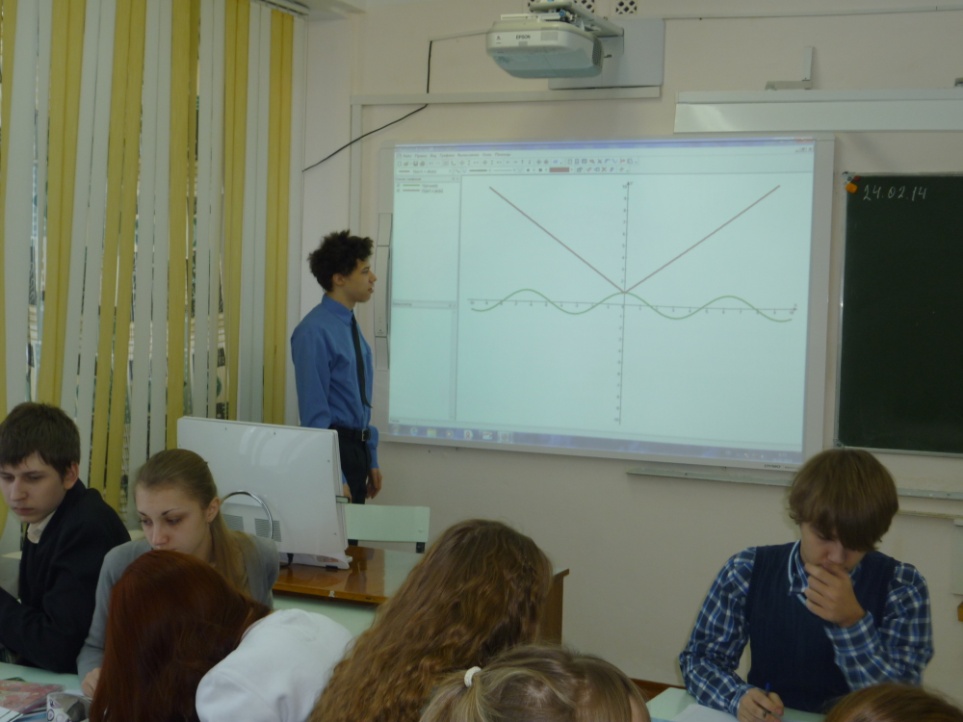 27.02.2014
10
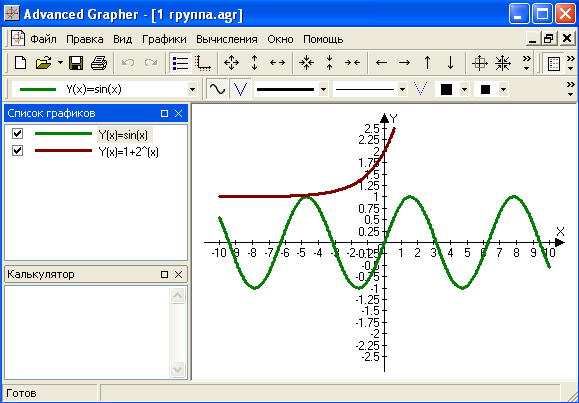 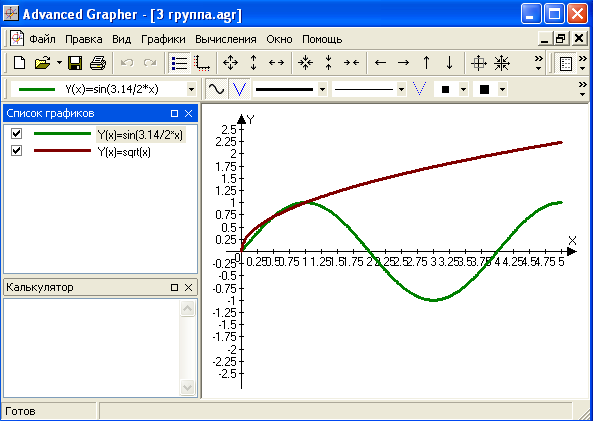 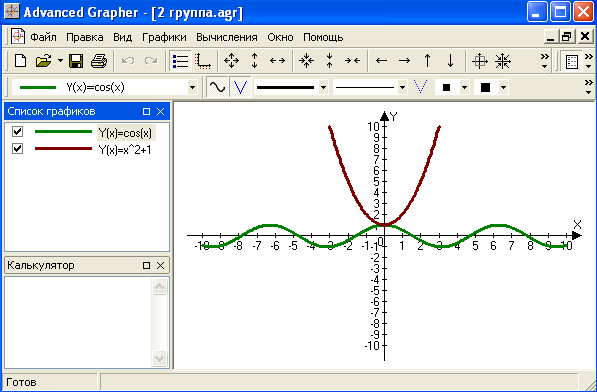 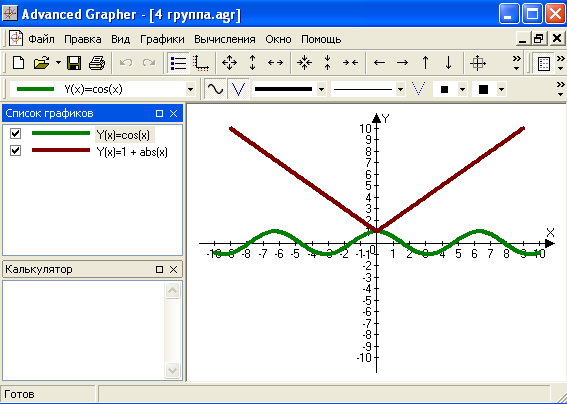 27.02.2014
11
Цель учителя помочь учащимся:
-научиться  познавать
-научиться  делать
-научиться жить вместе
-научиться жить в ладу с самим собой
27.02.2014
12
Спасибо за внимание!
27.02.2014
13